Em. O. Univ.-Prof. Dr. Branko Tošović
Institut für Slawistik der Karl-Franzens Universität Grazhttp://www-gewi.kfunigraz.ac.at/gralisbranko.tosovic@uni-graz.at
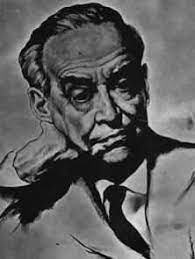 Andrićeva publicistikaUvodna riječ
Jubilarni, 15. simpozijum
Andrićeva  publicistika
 Ljubljana – Maribor – Bled
19–21. oktobar 2023
https://www-gewi.uni-graz.at/gralis/projektarium/Andric/Symposium15.html
14 simpozijev 
Avstrija (Gradec)
Bosna in Hercegovina (Višegrad)
Črna Gora (Herceg-Novi)
Romunija (Bukarešt) 
Rusija (Moskva) 
Srbija (Beograd in Sokobanja)
2
Publikacii
80 udeležencev
3
Andrićeva publicistika
4
Blok 
Komisija za stilistiko pri Mednarodnem slavističnem komiteju 
Slovenski publicistični stil 
Stil Iva Andrića
5
Prvi stilistični kolokvij
Beograd
8. in 9. 9. 2023
Inštitut za srbski jezik SANU
6
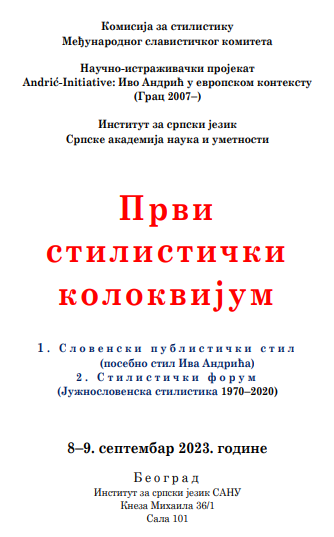 7
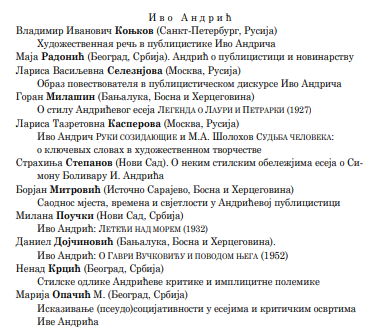 8
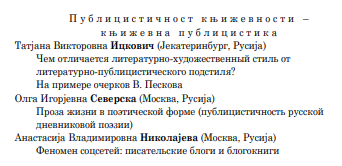 9
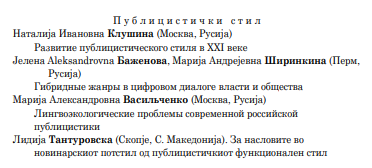 10
18 prispevkov
Aktuelni problemi stilistike (Актуальные вопросы стилистики)
11
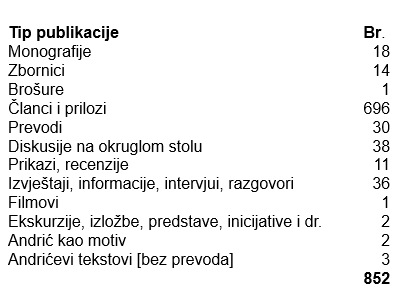 12
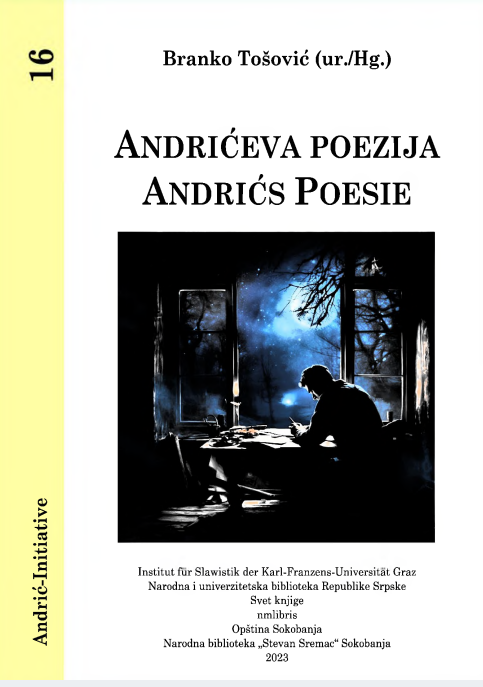 13
16. simpozijum






Grac: 16–19. oktobar 2024.
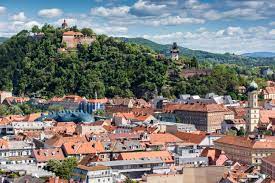 14
16. simpozijum
14, 15, 16. oktobar 2024.
–  četvrtak, petak, subota –
Andrićevo pismo
Grac
(Austrija)
15
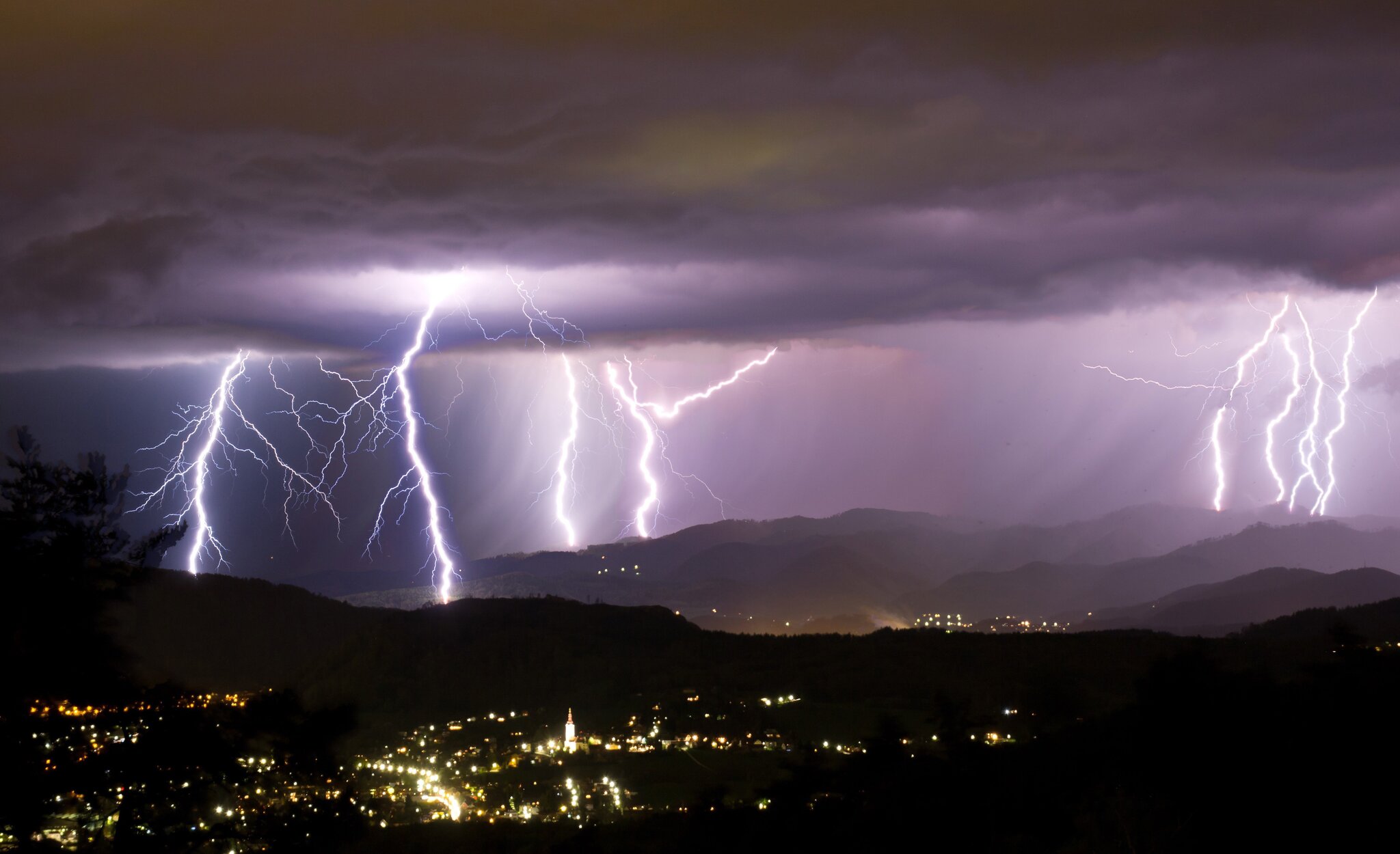 16
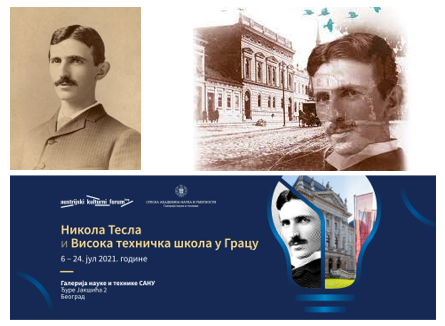 17
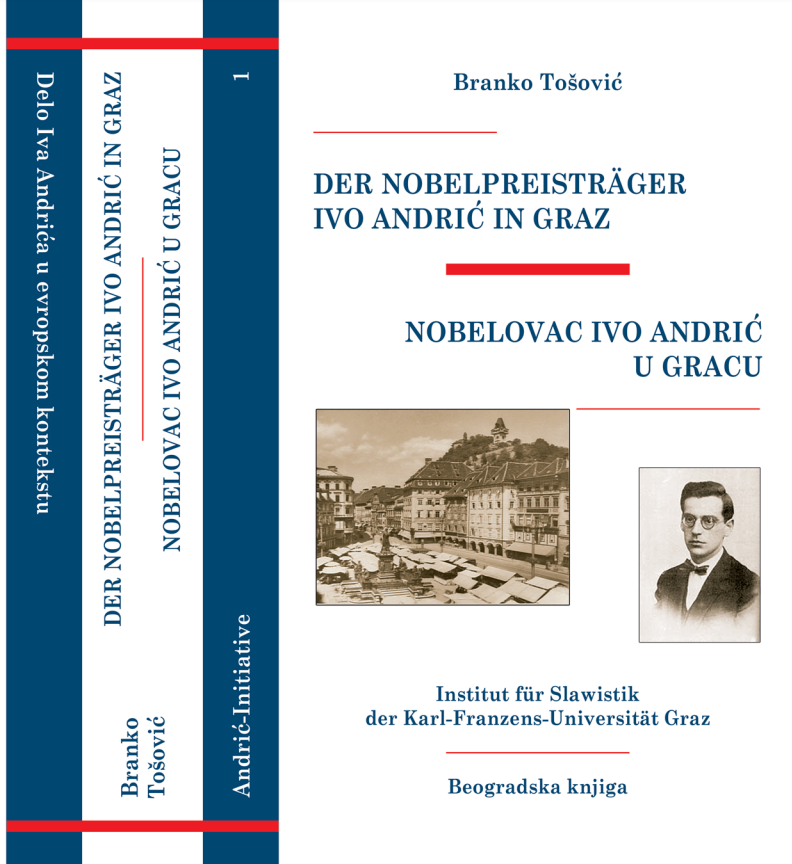 18
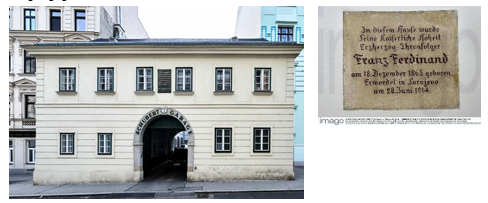 19
Prijave 
Do 31. decembra 2023. 

Uključivanje u Projekat
Do 1. decembra 2023.
20
Razlozi za izbor pisma 
Romani (četiri završena i dva objavljena posthumno kao rekonstrukcija)
Misaona proza Znakovi pored puta
Pripovijetke
Poezija
Publicistika
21
privatna pisma
 službena pisma (poslovna, diplomatska i sl.)
pisma kao književni žanr
 pisma inkorporirana u književni tekst
22
Pripovijetke sa pismom u naslovu
Pismo iz 1920 (1946)
Prvi dan u radosnom gradu (Pismo našeg prijatelja iz Italije) – 1926
23
Pripovijetke sa motivom pisma
Autobiografija (1951)
Do dana današnjeg (1961)
Đorđe Đorđević (1960)
Knjiga (1946)
Kod kazana (1930)
Ljubav u kasabi (1923)
Panorama (1958)
24
Priča o vezirovom slonu (1947)
Proba (1954)
San (1947)
U musafirhani (1923)
U zindanu (1924)
Znakovi (1951)
25
Pjesme u stihu sa pismom u naslovu
Pismo nikome (1940)

Pjesme u prozi sa motivom pisma
Priča iz Japana (1919)
26
Publicistički tekstovi sa pismom u naslovu
Hajne u pismima (1914)
Pisma jednog vojnika (1918)
27
Publicistički tekstovi sa motivom pisma
a) Njegoš
Ljuba Nenadović o Njegošu u Italiji (1951)
Nad Njegoševom prepiskom (1963)
Njegoš kao tragični junak kosovske misli (1935)
b) Vuk Karadžić
Optimizam Vuka Karadžića (1964)
Vuk i inostranstvo (1947)
28
c) drugi
Goja (1929)
Nešto o stilu i jeziku (1949), 
O partizanskim dnevnicima (1945)
Sever (1965)
Simon Bolivar Oslobodilac (1930).
Utisci iz Staljingrada (1947)
29
Romani sa motivom pisma
Na Drini ćuprija (1945)
Travnička hronika (1945)
Prokleta avlija (1954)
Gospođica (1945)
Omerpaša Latas (1974)
Na Sunčanoj strani (1994)
30
Do 15. novembra 2023.
Teze
31
Gralis prijave






https://www-gewi.uni-graz.at/gralis-alt/php/en/Personalium/Andric/andric.php
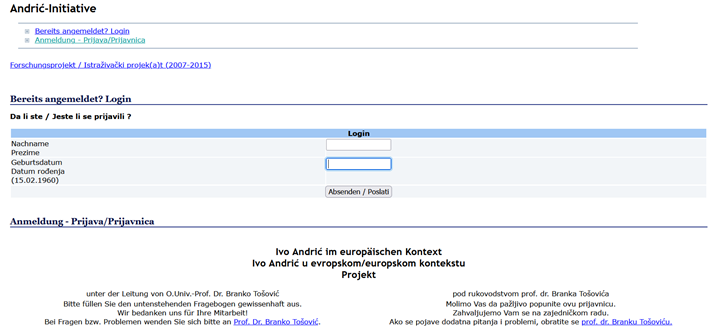 32
Referati

11. Richtlinien zum Verfassen von Arbeiten (Style Sheet) • Uputstvo za pripremu radova • Упутство за припрему радова • Требования к оформлению статей 

30. novembar 2023.
33
Svetlozar Igov (1945–2023)
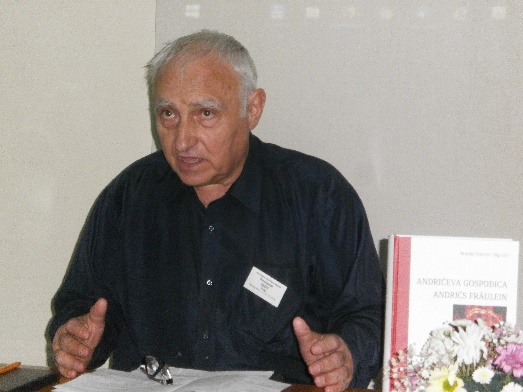 34
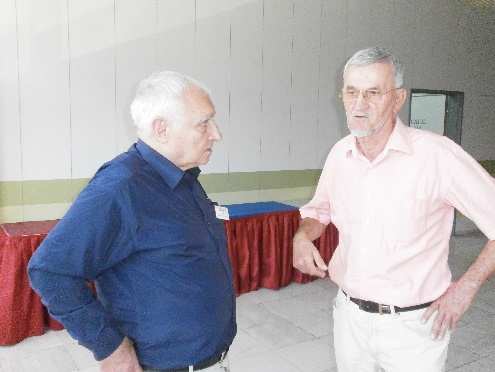 35
Ivo Andrić: istorijski pesimizam i transcendentalna sanjarenja (2012)

Иво Андрич: исторически песимизъм и трансцендентални блянове (2012)
36